Valmistuneet asunnot Tampereen kaupunkiseudulla 2000–2022*
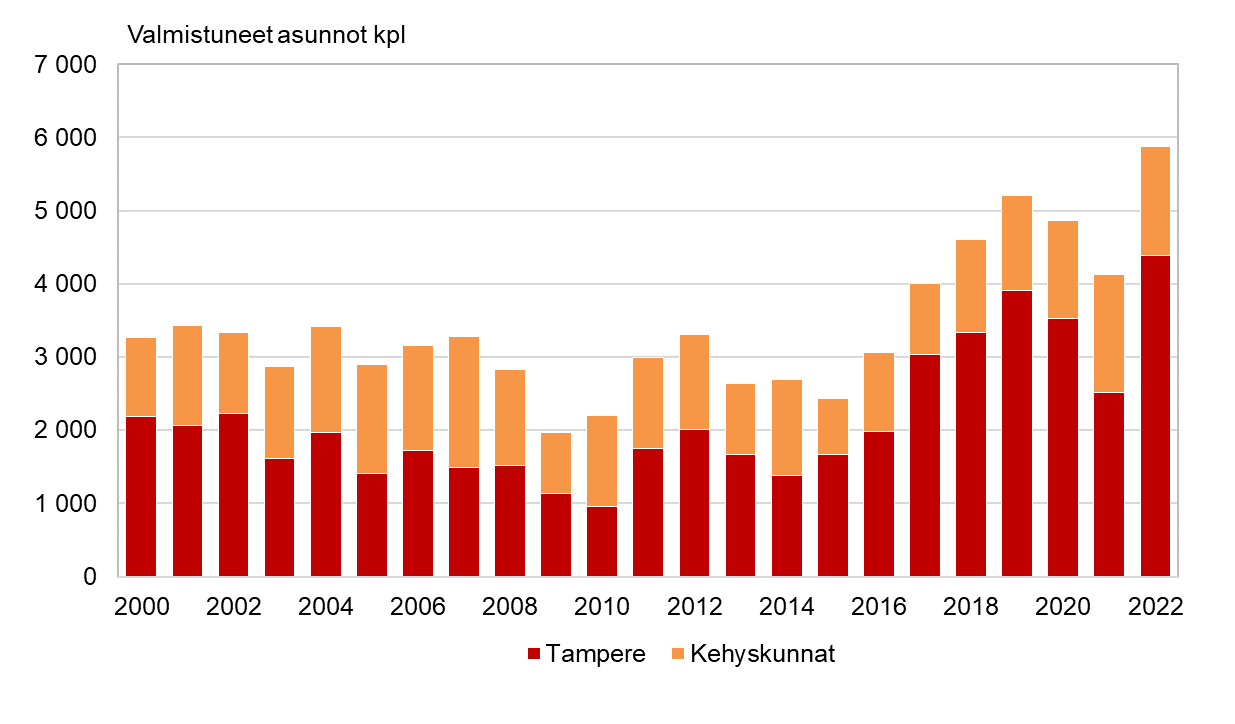 SeutuNet        
Vuoden 2022 aluerajat, *ennakkotieto 
Lähde: Tilastokeskus
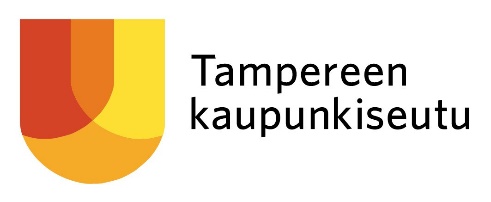